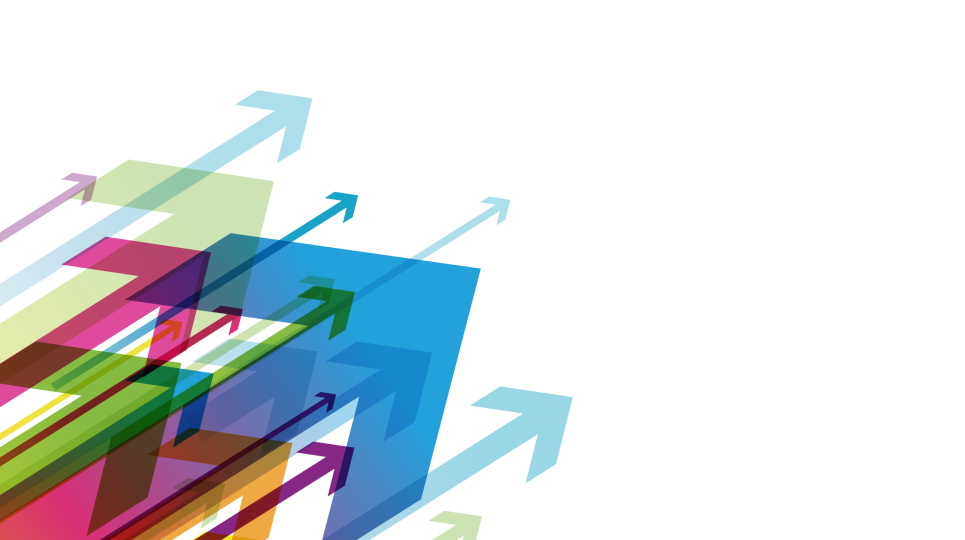 LOGO
FREE PPT TEMPLATES
Insert the Subtitle of Your Presentation
https://www.freeppt7.com
The department name
Report : xxx
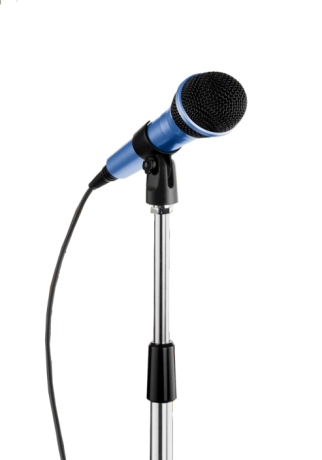 PREFACE
Since joining, I have tried to fulfill my promise, and strive to achieve higher, stronger, better. Next, I would like to give a brief briefing to the leaders and colleagues on the work of these six months in order to receive your comments.
Add a title
Add a title
Add a title
Add a title
Click to add the title content
Click to add the title content
Click to add the title content
Click to add the title content
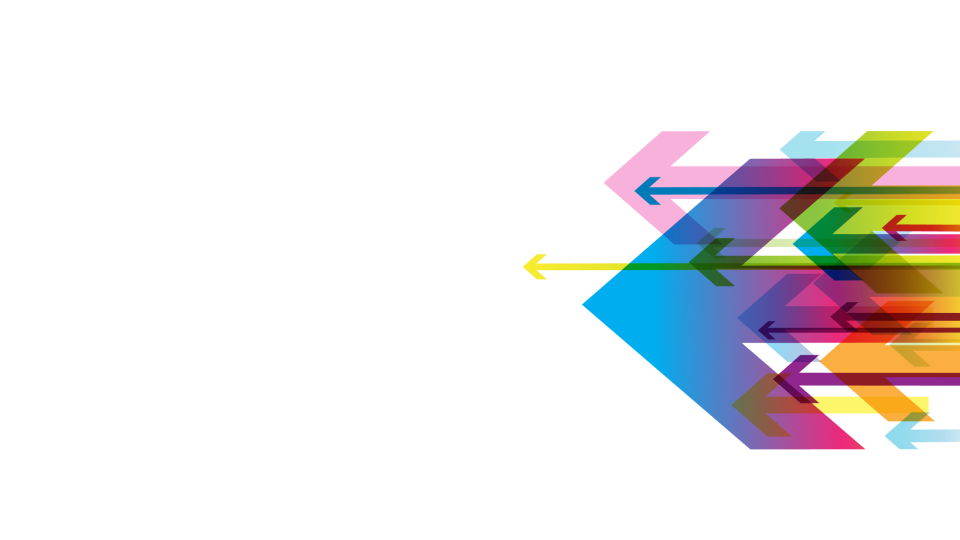 Part 1
Add a title
Add a title
Add a subheading here
01
Click here to add content that matches the title.
Add a subheading here
02
Click here to add content that matches the title.
Add a subheading here
title
03
Click here to add content that matches the title.
Add a subheading here
04
Click here to add content that matches the title.
Add a title
Here you can describe the completion of the work in brief words, and what is the reason for the unfinished work can also be explained here. Here you can describe the completion of the work in brief words, and what is the reason for the unfinished work can also be explained here.
90%
70%
98%
85%
title
title
title
title
Click to add a title
Click here to add content that matches the title.
Click here to add content that matches the title.
Click here to add content that matches the title.
Click here to add content that matches the title.
Add a title
Enter the title
Enter the title
Enter the title
Enter the title
Click here to add content that matches the title.
Click here to add content that matches the title.
Click here to add content that matches the title.
Click here to add content that matches the title.
Add a title
Here is a brief description of the department meeting organization, the following diagram replaced with their own can be. Here is a brief description of the department meeting organization, the following diagram replaced with their own can be.
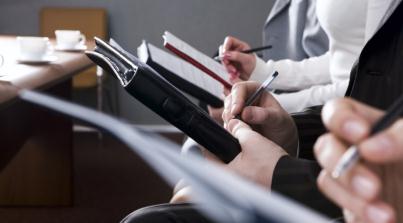 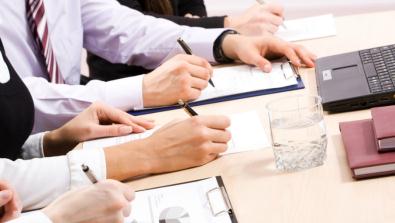 Add a title
Add a title
Add a title
Add a title
Add a title
Click here to add content that matches the title.
Click here to add content that matches the title.
Click here to add content that matches the title.
Click here to add content that matches the title.
Add a title
Add content
TITLE
Click here to add content that matches the title.
TITLE
Click Add Content
TITLE
Click here to add content that matches the title.
TITLE
Click here to add content that matches the title.
Click Add Content
TEXT
Add a title
Click here to add content, content to match the title, you can copy and paste directly, to select useful keyword entry.
title
title
title
You can add the main content here
You can add the main content here
You can add the main content here
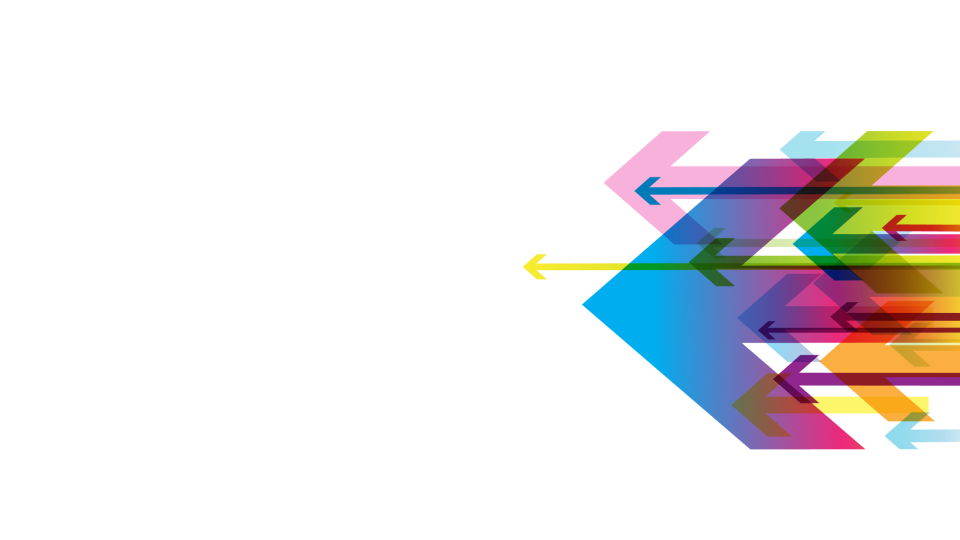 Part 2
Add a title
Add a title
Click here to add content, content to match the title, you can copy and paste directly, to select useful keyword entry.
1
Click here to add content, content to match the title, you can copy and paste directly, to select useful keyword entry.
2
Click here to add content, content to match the title, you can copy and paste directly, to select useful keyword entry.
3
Click here to add content, content to match the title, you can copy and paste directly, to select useful keyword entry.
4
title
5
Click here to add content, content to match the title, you can copy and paste directly, to select useful keyword entry.
Add a title
Click here to add content, content to match the title, you can copy and paste directly, to select useful keyword entry.
1
Click here to add content, content to match the title, you can copy and paste directly, to select useful keyword entry.
2
Click here to add content, content to match the title, you can copy and paste directly, to select useful keyword entry.
3
Click here to add content, content to match the title, you can copy and paste directly, to select useful keyword entry.
4
title
Click here to add content, content to match the title, you can copy and paste directly, to select useful keyword entry.
5
Click to add a title
Click here to add content, content to match the title, you can copy and paste directly, to select useful keyword entry.
title
Click here to add content, content to match the title, you can copy and paste directly, to select useful keyword entry.
title
Click here to add content, content to match the title, you can copy and paste directly, to select useful keyword entry.
title
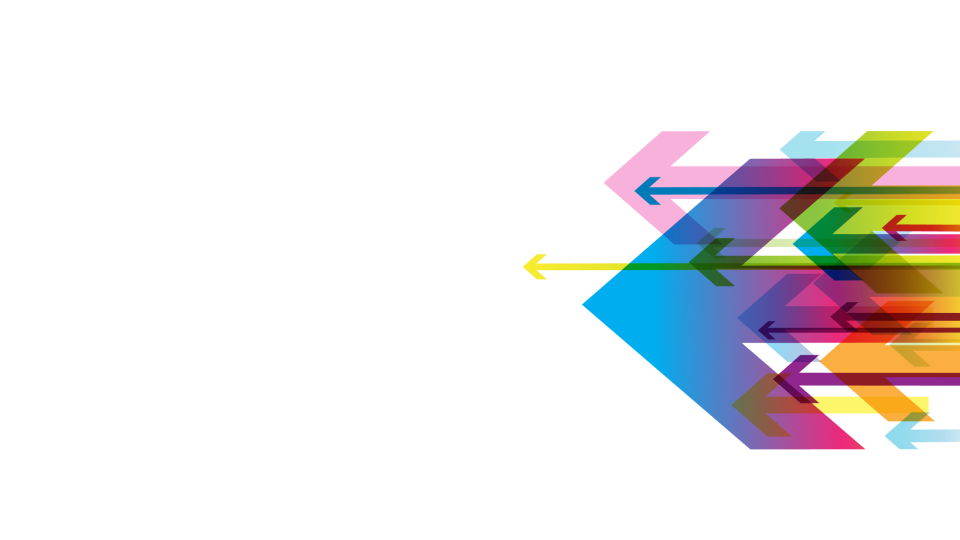 Part 3
Add a title
Add a title
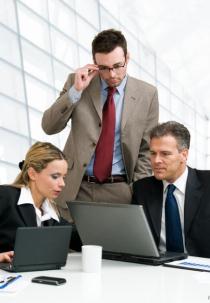 Enter the title
Enter the title
Enter the title
Enter the title
Click here to add content that matches the title.
Click here to add content that matches the title.
Click here to add content that matches the title.
Click here to add content that matches the title.
Add a title
01
02
03
04
Enter the title
Enter the title
Enter the title
Enter the title
Click here to add content that matches the title.
Click here to add content that matches the title.
Click here to add content that matches the title.
Click here to add content that matches the title.
Add a title
Enter the title
Enter the title
Enter the title
Enter the title
Click here to add content that matches the title.
Click here to add content that matches the title.
Click here to add content that matches the title.
Click here to add content that matches the title.
Click to add a title
01
02
03
04
TITLE
TITLE
TITLE
TITLE
Click here to add content that matches the title.
Click here to add content that matches the title.
Click here to add content that matches the title.
Click here to add content that matches the title.
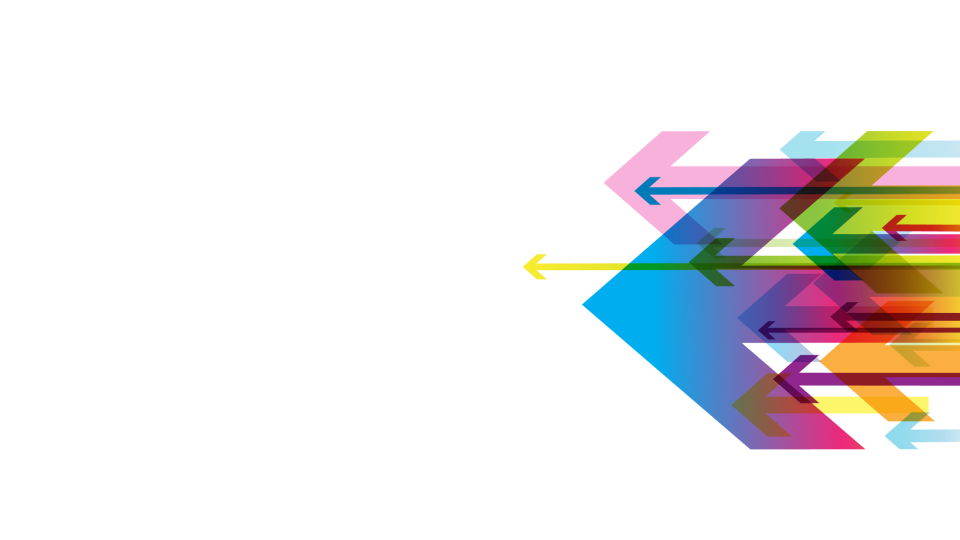 Part 4
Add a title
Add a title
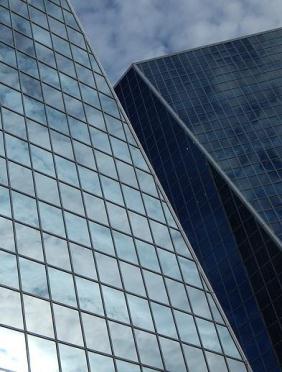 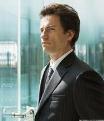 Please enter the title
Click here to add content, content to match the title, you can copy and paste directly, to select useful keyword entry.
Click here to add content that matches the title.
Click here to add content that matches the title.
Click here to add content that matches the title.
Add a title
Enter the title
Enter the title
Enter the title
Click here to add content, content to match the title, you can copy and paste directly, to select useful keyword entry.
Click here to add content, content to match the title, you can copy and paste directly, to select useful keyword entry.
Click here to add content, content to match the title, you can copy and paste directly, to select useful keyword entry.
Click here to add content, content to match the title, you can copy and paste directly, to select useful keyword entry.
Add a title
Click to enter the title
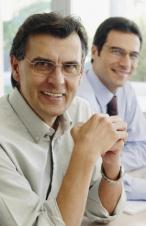 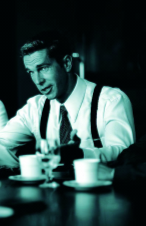 Click here to add content, content to match the title, you can copy and paste directly, to select useful keyword entry.
Click Add Content
Click Add Content
Click Add Content
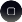 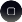 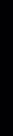 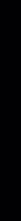 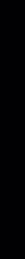 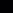 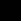 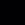 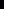 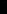 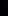 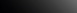 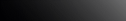 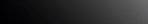 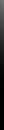 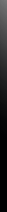 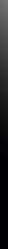 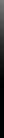 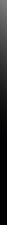 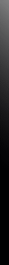 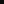 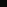 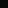 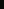 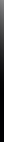 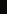 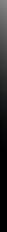 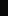 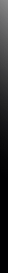 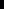 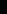 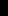 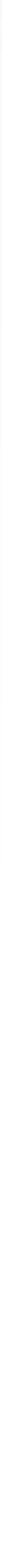 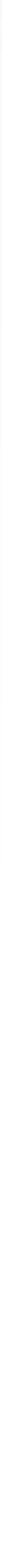 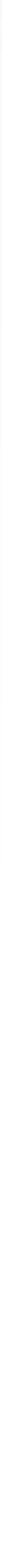 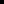 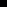 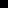 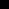 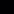 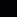 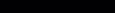 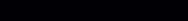 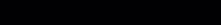 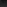 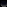 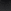 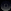 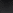 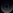 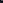 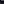 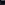 Add a title
Click here to add content, content to match the title, you can copy and paste directly, to select useful keyword entry.
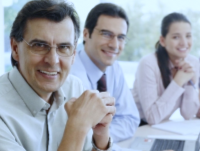 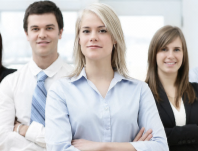 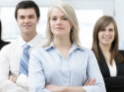 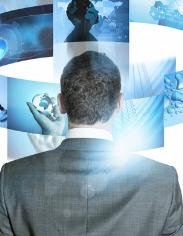 Enter the title
Click here to add content, content to match the title, you can copy and paste directly, to select useful keyword entry.
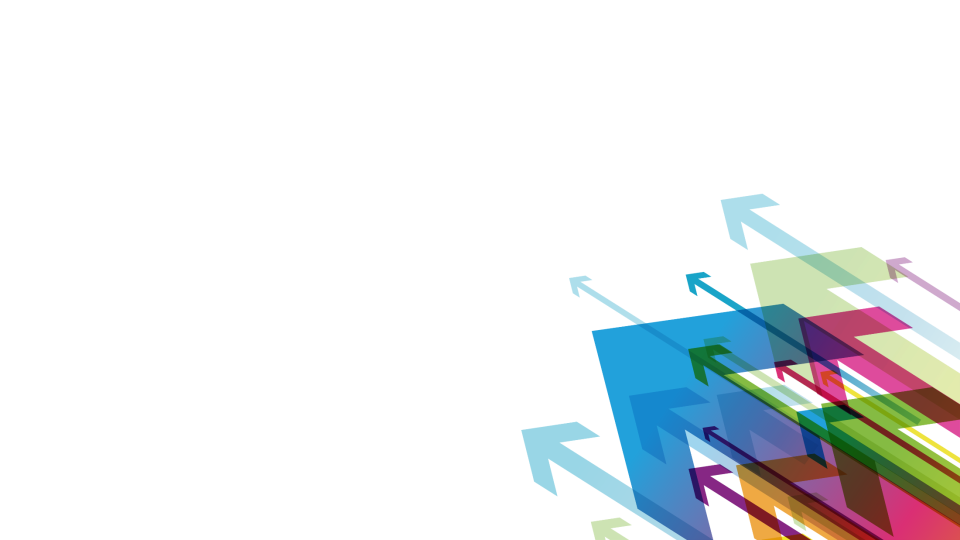 LOGO
Thank you
https://www.freeppt7.com
DEPARTMENT NAME
REPORT:XXX
Fully Editable Icon Sets: A
Fully Editable Icon Sets: B
Fully Editable Icon Sets: C
Please follow us for more information:
https://www.jpppt.com/ 
www.freeppt7.com
Pics: www.Pixabay.com
If you liked the presentation and want to thank, you can follow me on social networks 
https://www.instagram.com/slidesfree/ 

https://www.facebook.com/freeppt7/

https://www.facebook.com/groups/best.PowerPoint.templates

https://www.youtube.com/channel/UCdDW77rhEfG4hzWmlBBnfTQ

https://twitter.com/freeppt7_com